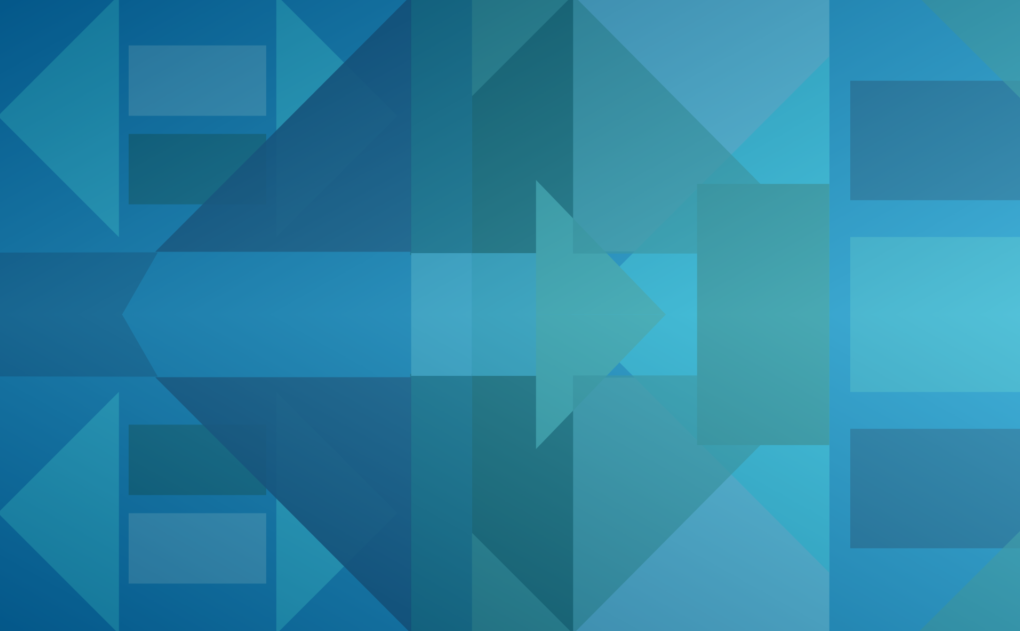 Mittaaminen
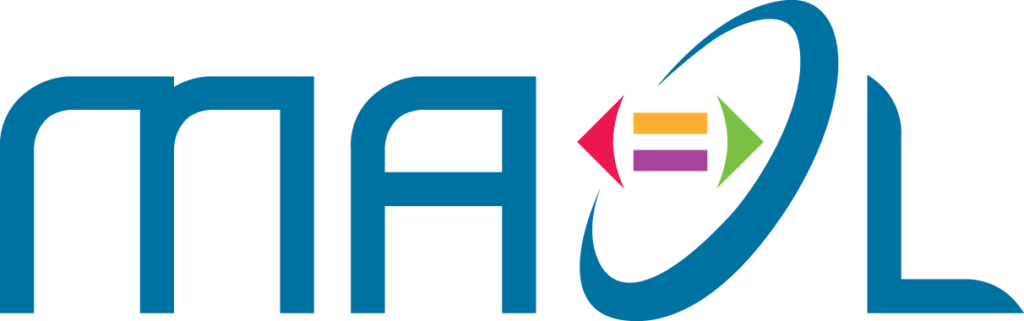 Fysiikkaa ja kemiaa alakouluun
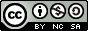 Mittaaminen on fysiikan opiskelun perustaito
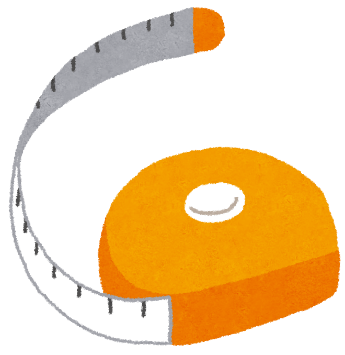 Suureet
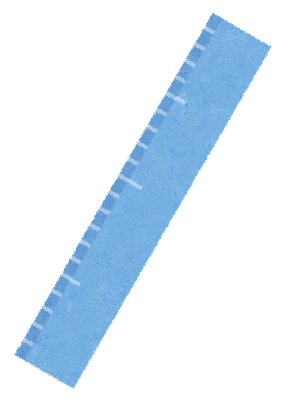 Jokaisella suureella on oma yksikkönsä. 
Tunnetko keksimiesi suureiden yksiköt?
Pituus, aika, massa ja lämpötila ovat suureita.
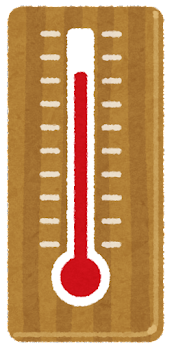 Pituuden perusyksikkö on metri. 
Ajan perusyksikkö sekunti. 
Massan perusyksikkö on kilogramma. 
Lämpötilan yksikkönä käytämme celsiusastetta.
Lyhenteet
Yksiköillä on myös yhteisesti sovitut lyhenteet:
metri, lyhenne m
sekunti, lyhenne s
kilogramma, lyhenne kg
celsiusaste, lyhenne °C
Muita perussuureita
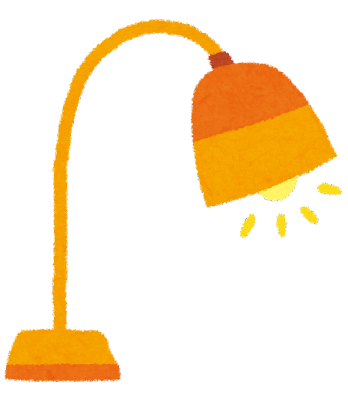 • sähkövirta
• valovoima 
• ainemäärä

Tulet oppimaan näistä lisää yläkoulun puolella.
Ihmiskeho on ihmeellinen
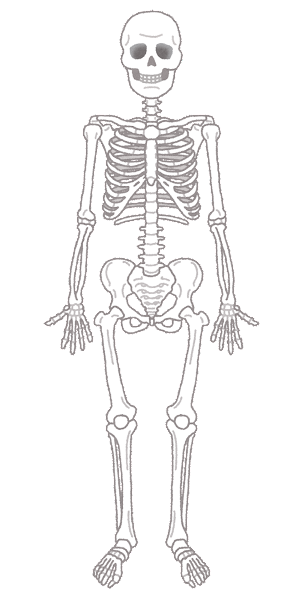 Ihmisen pääkallossa on 22 eri luuta
Ihmisen pääkallo on 80-prosenttisesti vettä
Keskiverto ihmisen pää painaa noin 3,5 kilogrammaa
Sydämesi on hieman nyrkkiäsi isompi
Sydän pumppaa noin 7000 litraa verta päivässä